Презентація на тему: «Ежен Делакруа»
Підготували ліцеїстки 9-А класу Телецька Яна, Завальна Марина, Рабошук Софія
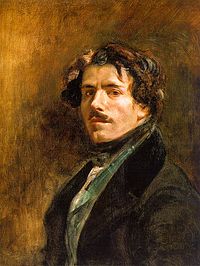 Фердинан  Віктор Ежен Делакруа – французький художник доби романтизму. Малював історичні картини, іноді натюрморти, портрети.
Ежен Делакруа(1798-1863)
Життя художника
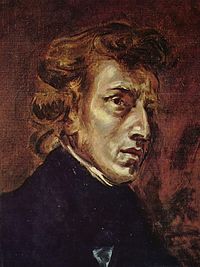 З дитинства любив малювати. На його творчість мав великий вплив музей Лувр. Перші сюжети картин навіяли літературні твори Данте, Шекспіра, Байрона.
Марокканський період творчості
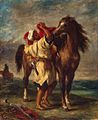 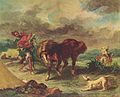 Марокканець сідлає коня. Будапешт
Марокканець сідлає коня
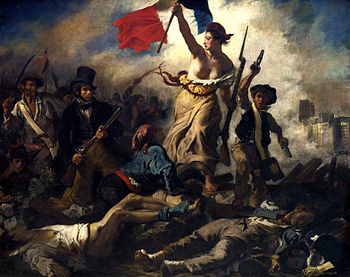 Одна із найвідоміших картин художника. «Свобода на барикадах»
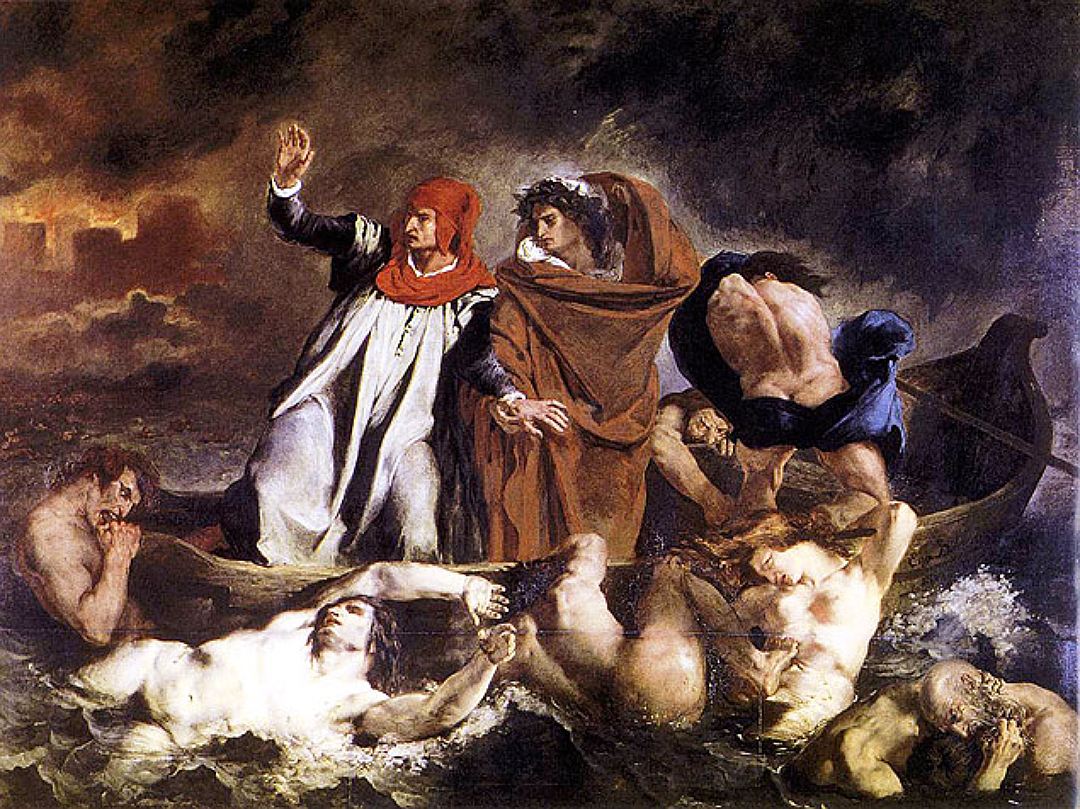 «Плот Данте» 1822
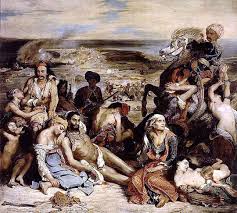 Резня на Хиосе. 1824
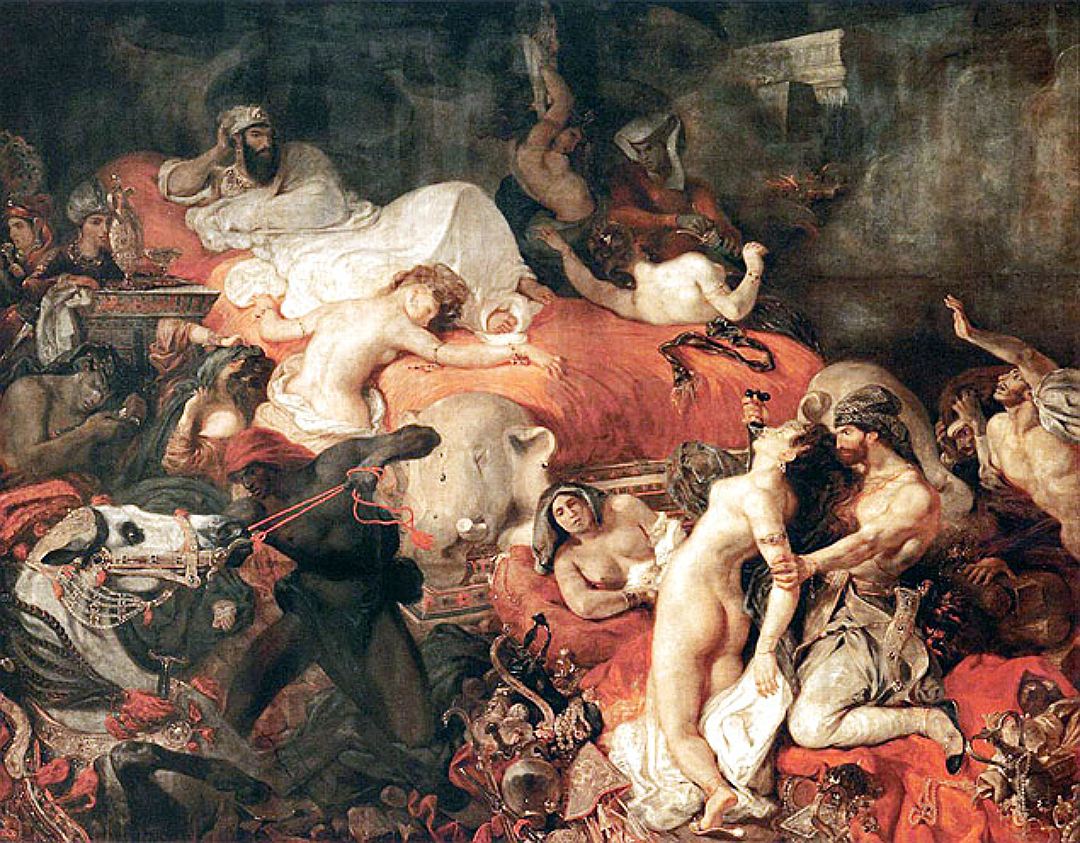 Смерть Сарданапала.1827